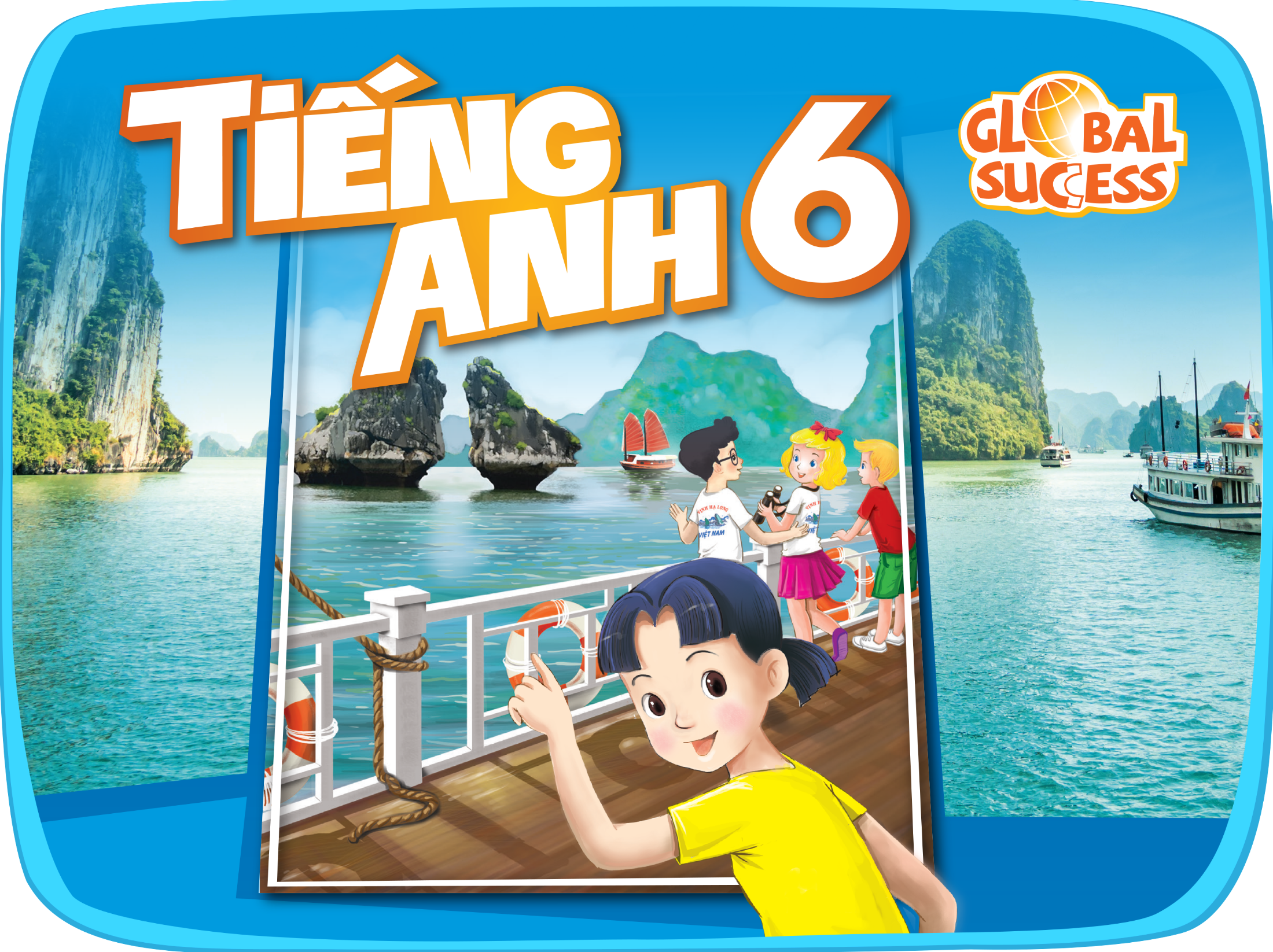 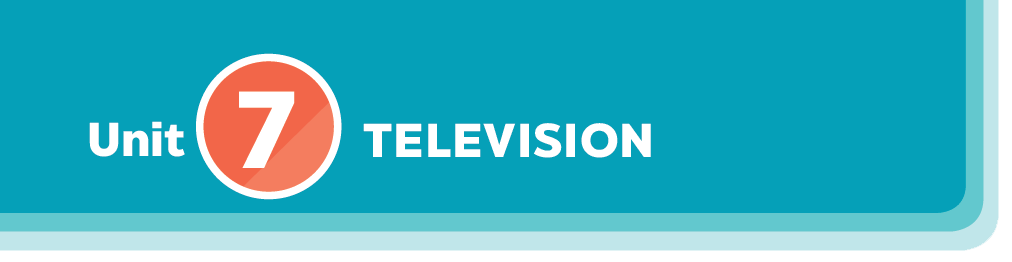 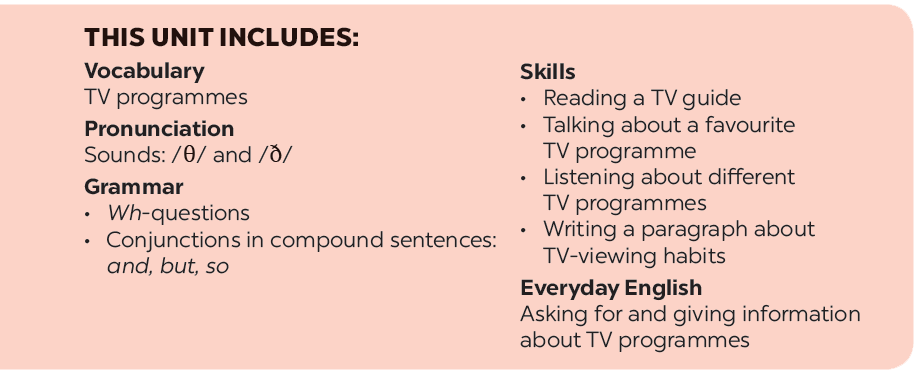 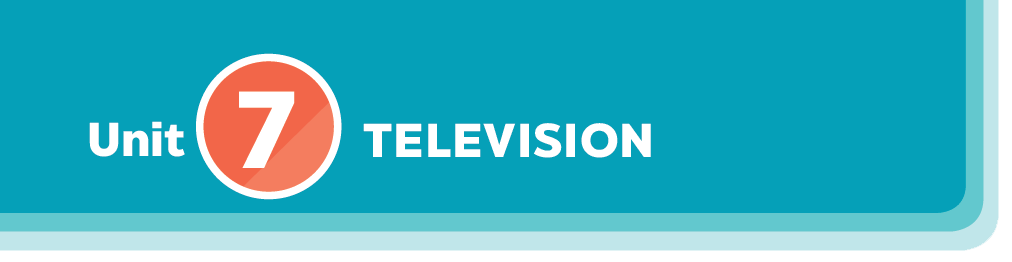 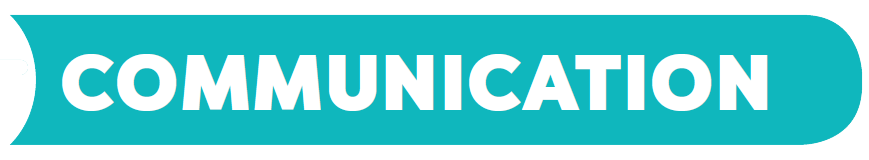 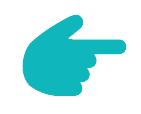 TV progammes
Everyday English
Asking for and giving information about TV programmes
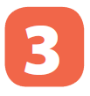 Work in groups. Discuss and complete the facts with the countries in the box.
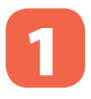 Listen and read the conversation. Pay attention to the highlighted words.
Read about the two TV programmes and tick ()  the correct programme in the table. You may tick both.
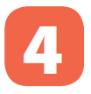 Work in pairs. Make a similar conversation about your favourite TV programme.
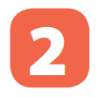 Work in groups. Tell your group which programme in 4 you prefer and why.
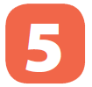 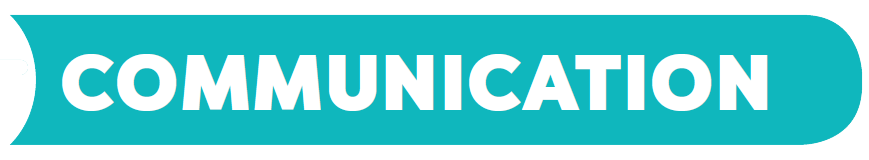 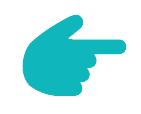 Everyday English
Asking for and giving information about TV programmes
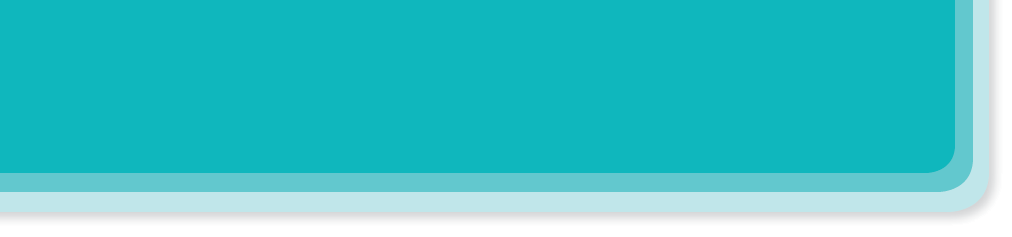 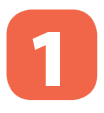 Listen and read the conversation. Pay attention to the highlighted words.
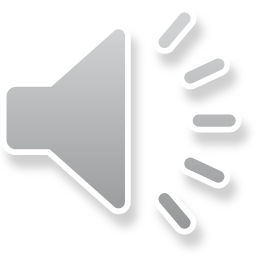 A:  What’s your favourite TV programme?
B: The animal programme.
A: Why do you like it?
B: Because I can see the animals in their real life.
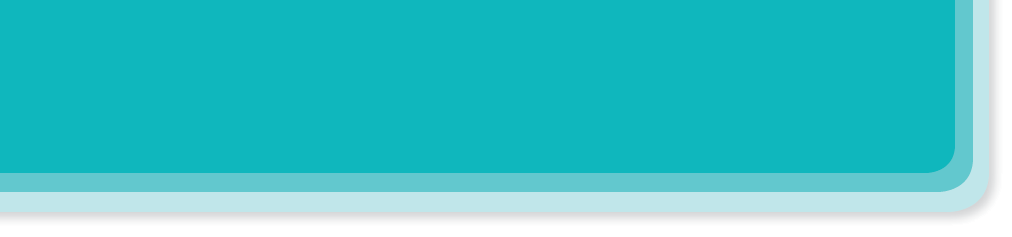 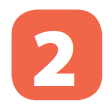 Work in pairs. Make a similar conversation about your favourite TV programme.
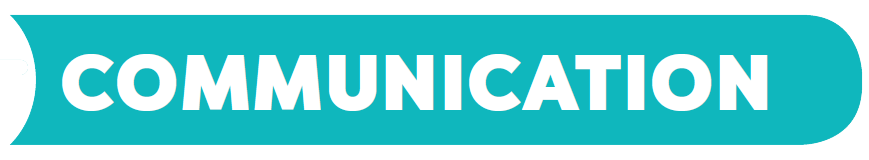 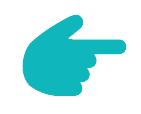 TV progammes
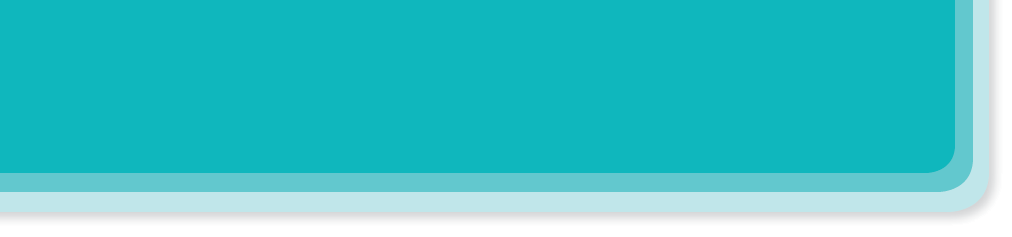 Work in groups. Discuss and complete the facts with the countries in the box.
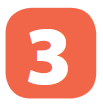 The USA
Viet Nam
Japan
Iceland
Facts
_______.
Pokemon cartoons are from
1.
Japan.
2.
Bibi in
_______ shows international and Vietnamese cartoons.
Viet Nam shows international and Vietnamese cartoons.
In
_______, there was no TV on Thursdays before 1986.
3.
Iceland, there was no TV on Thursdays before 1986.
the USA.
Discovery Channel makes education fun for children in
4.
_______.
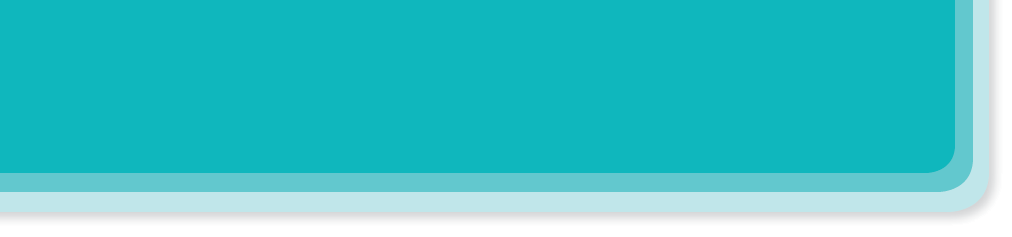 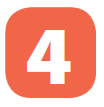 Read about the two TV programmes and tick ()  the correct programme in the table. You may tick both.
Let’s Learn is an educational TV programme. It makes learning fun. Children love it. It has cute characters and fun songs. People in 80 countries watch it today. Both children and their parents like it.
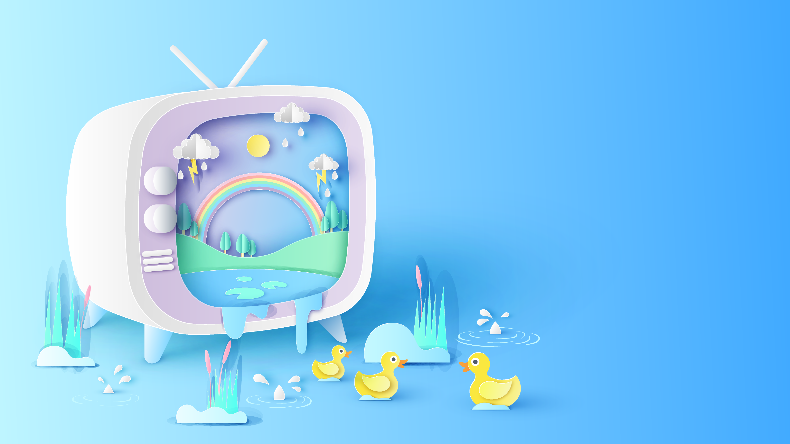 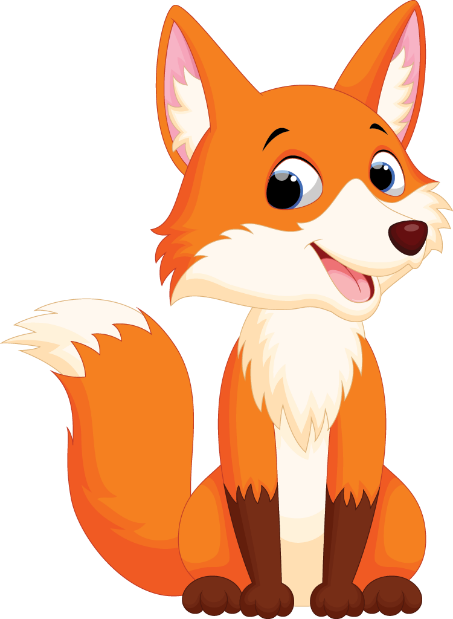 Hello Fatty is a popular TV cartoon. It’s about a clever fox called Fatty and his friend. Together they go to different places. Children around the world enjoy this programme. It’s funny and educational.
[Speaker Notes: City landmarks phải ở trên mục 3]






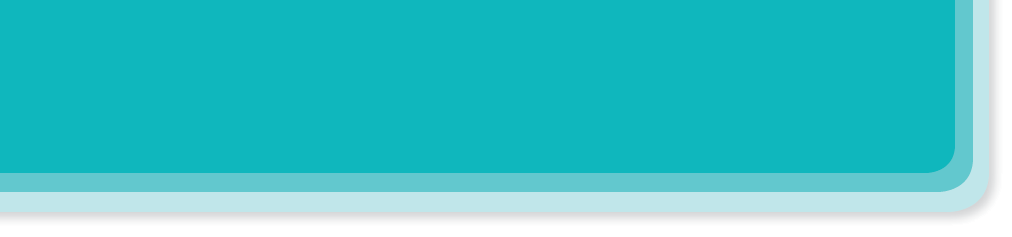 Work in groups. Tell your group which programme in 4 you prefer and why.
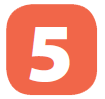 Example:
I like Let’s Learn because it has cute characters and fun songs.
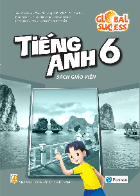 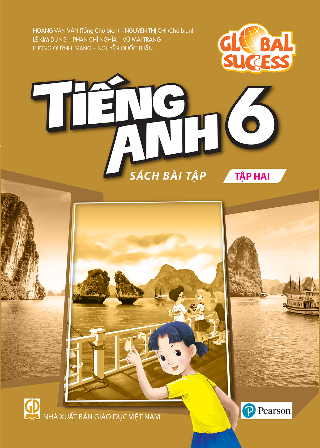 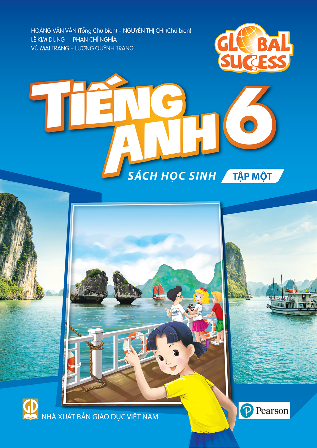 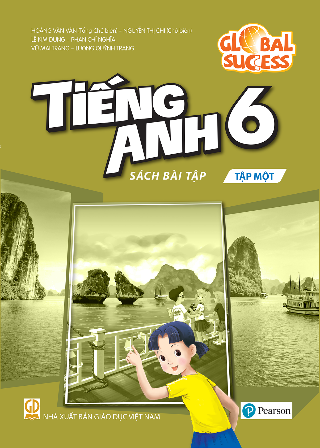 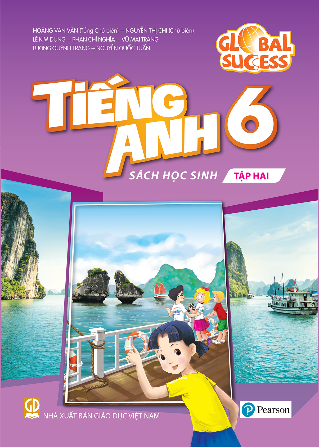 Website: hoclieu.vn
Fanpage: facebook.com/www.tienganhglobalsuccess.vn/